Л Л
ВЫШИВКА   ЛЕНТАМИ          панно  «Корзина с цветами»
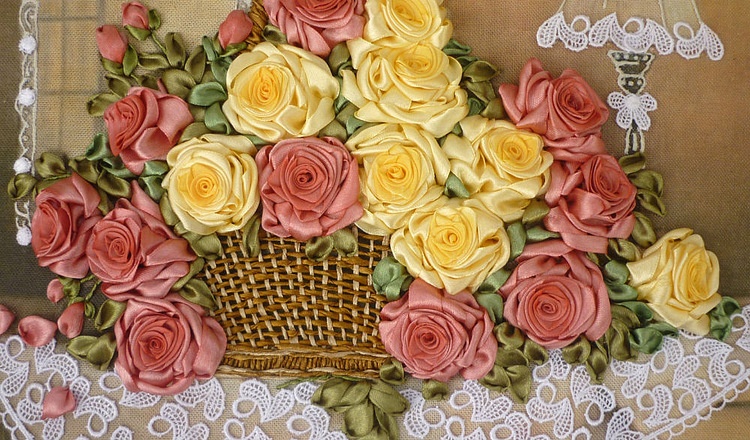 Автор 
Лебедева Лариса Георгиевна
Учитель технологии  МБОУ  СОШ № I
  г.Тула
Л Л
Мудрец сказал ведь неспроста,Что мир спасает красота.Чем век свой, маяться, в безделье,Займитесь лучше рукодельем!
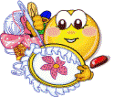 2
ИСТОРИЯ    ВЫШИВКИ
Л Л
Настоящая слава декоративных лент началась во                                                                          
Франции, в XIV веке, когда на теплом    
                         средиземноморском  побережье стали  
                        производить драгоценную шелковую нить, а 
                         король Людовик XI пригласил в знаменитый 
                         ныне Лион искусных итальянских ткачей, чтобы        
                         те обучили местных мастеров. В общем, и целом      
                         монаршая затея провалилась, но итальянцы привезли несколько хитроумных станков для изготовления шелковых лент. И так случилось, что именно тогда началась пышная мода на камзолы и плащи, богато отделанные парчовыми и золотыми лентами, так что спрос на этот галантерейный товар неуклонно рос, равно как и спрос на вычурные позументы и галуны. Уже при дворе Людовика XIV лентами, расшитыми жемчугом и драгоценностями, украшали абсолютно все предметы туалета — от обуви до панталон.
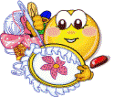 3
Л Л
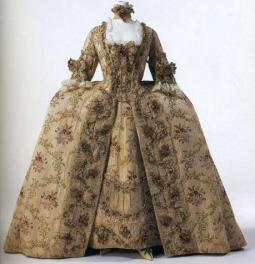 Поначалу крошечными шелковыми бутончиками и листиками украшали лифы дамских платьев, вплетая в петельки лент граненый хрусталь, жемчуг и сверкающие драгоценности. 
Позже самые лучшие придворные белошвейки изобрели изысканное белье, вышитое целыми ленточными букетами. В наше время подобные шедевры хранятся в пыльных витринах многочисленных музеев планеты.
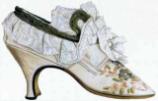 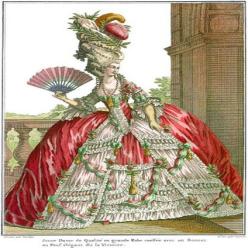 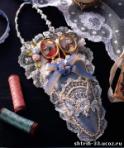 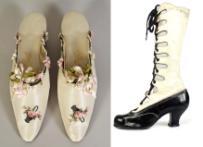 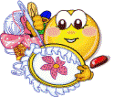 4
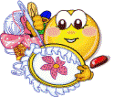 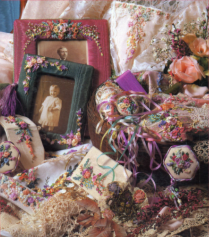 В наше время, когда рукоделие вообще испытывает новое рождение не только в нашей стране, но и во всем мире, вышивка лентами тоже не осталась в стороне. Причем технология осталась та же.
Нынешние мастера пользуются абсолютно такими же приемами, тканями, иглами и лентами, как первооткрыватель этого увлекательнейшего занятия, Людовик XV. Конечно, ленты вообще превратились в неотъемлемую часть нашего быта, они стали дешевы, их теперь производят не только из шелка, но еще из атласа, муара, хлопка и всевозможных искусственных тканей — такое изобилие рукодельному монарху и не снилось.
5
Л Л
Применение вышивки в современном    творчестве
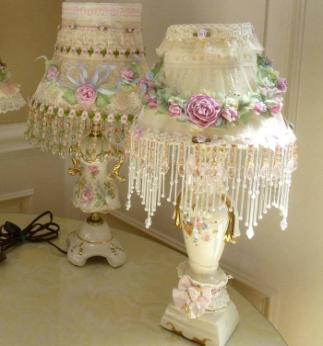 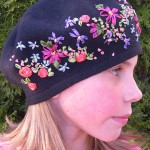 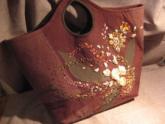 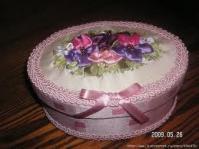 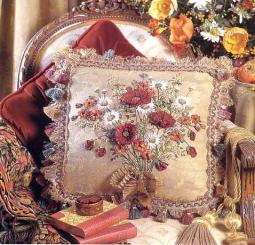 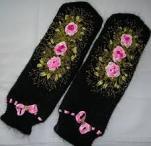 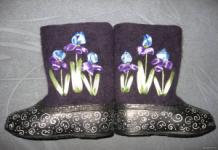 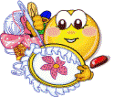 6
Л Л
Для основы при вышивке лентами можно использовать самые разнообразные ткани
Хлопковые ткани: рогожка, батист, бархат, муслин, сатин.
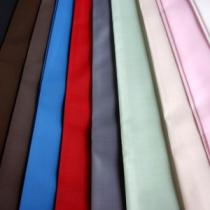 Льняные ткани: суровое полотно, тонкое полотно, грубая холстина, льняная ткань с однородной основой.
Шёлковые ткани:  креп, твид, джерси.
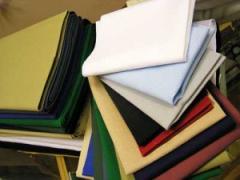 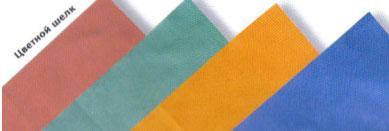 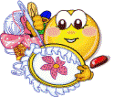 7
Л Л
Для вышивки используются   разнообразные ленты шириной от 4 мм до 1,5 см
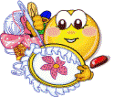 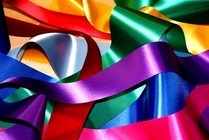 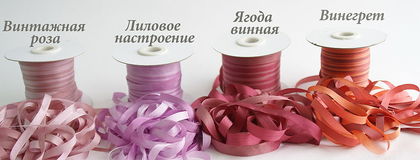 ШЕЛКОВЫЕ
АТЛАСНЫЕ
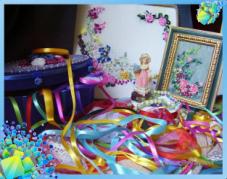 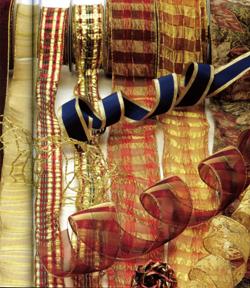 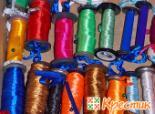 СИНТЕТИЧЕСКИЕ
8
Л Л
Инструменты и приспособления
иглы с длинным ушком(№  18-22), игольница, пяльцы, ножницы, нитки мулине.
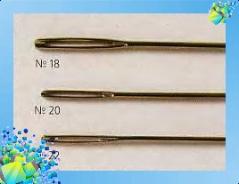 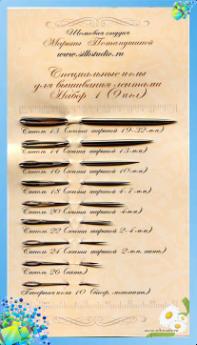 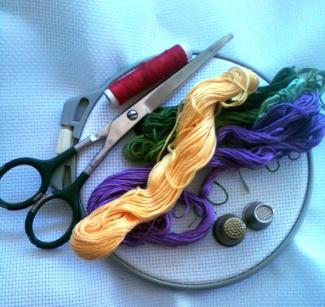 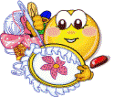 9
Л Л
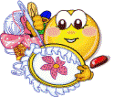 Цель   урока
Познакомиться с историей вышивки лентами 
Изучить опыт применения вышивки в современном творчестве
Освоить технические приемы выполнения вышивки
Выполнить эскиз корзины
Научиться вышивать корзину с цветами
Развивать навыки работы с компьютером
10
Л Л
Вспомним  какие  основные приемы  и  виды  швов  будем         использовать  в  работе
ПОВТОРЕНИЕ
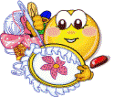 11
Л Л
Начало работы
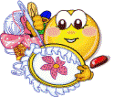 Работа  с  пяльцами: ткань натянута туго и ровно
Заправка  ленты
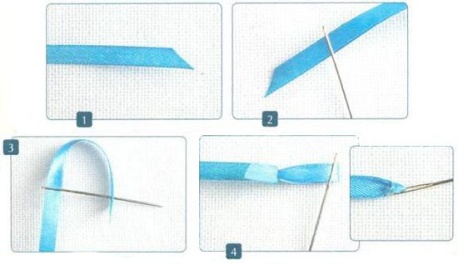 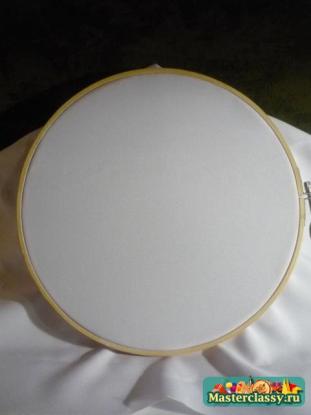 12
Л Л
Перевод рисунка на ткань
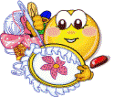 Перечислим  основные  способы   перенесения рисунка на ткань.  А  также  узнаем  о  декоративных инструментах  и  приспособлениях,  используемых в вышивке  лентами.
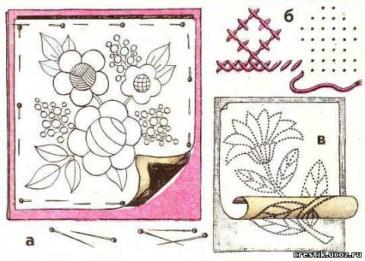 при помощи кальки и копировальной бумаги

на просвет, через стекло

 способом в «припорох»
13
Л Л
Основные  правила  по  охране труда  и  технике  безопасности
Свет  должен  падать  с  левой  стороны
Шить  с  наперстком
Передавать ножницы,  держась  за  сомкнутые    лезвия  кольцами    вперед
Иглы  и  булавки  хранить  в  игольнице
Ножницы  хранить  в  футляре
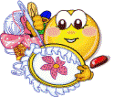 14
Л Л
Вспомним  о  цвете
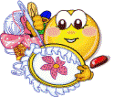 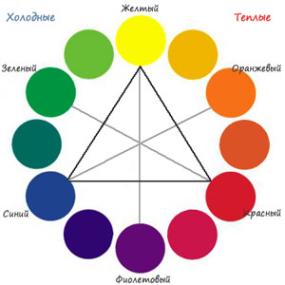 При подборе ниток необходимо учитывать сочетания цветов, а также влияние их друг на друга.
Хорошо сочетаются:красный — с черным, желтым, 
серым , оранжевым, синим, белымсиний — с серым, голубым, бежевым
желтым, розовым, золотистым. коричневымжелтый — с коричневым, черным, красным, оранжевым, серым, голубым, синим, фиолетовымзеленый — с темно-желтым,  салатным, желтым, оранжевым, коричневым, чернымфиолетовый — с сиреневым, бежевым, розовым, серым, желтым, золотистым, черным
15
Л Л
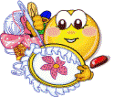 Рисунки для вышивки
Композиция – это умение красиво и правильно расположить фрагменты или детали рисунка. 
Ритм рисунка. Это определенное чередование деталей.
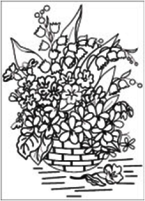 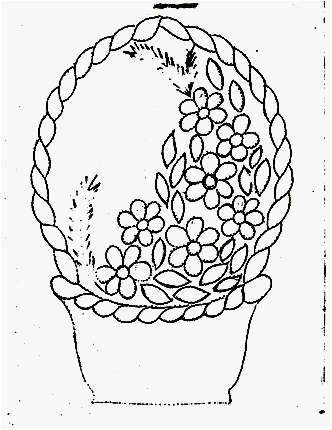 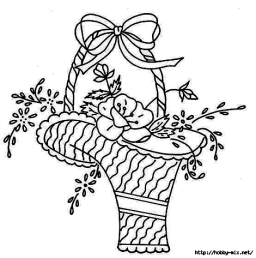 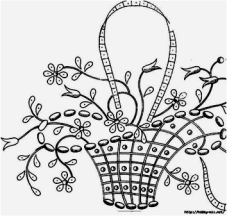 16
Примеры  композиций
Л Л
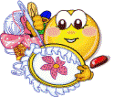 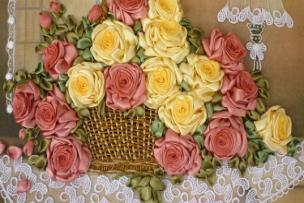 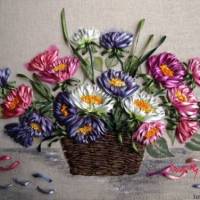 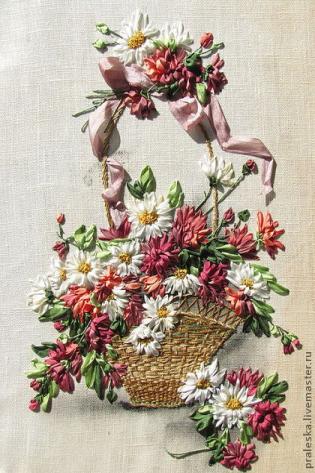 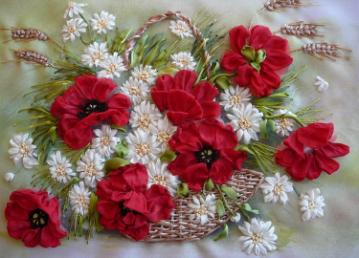 17
Л Л
Последовательность  выполнения
Вышиваем корзину
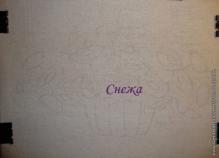 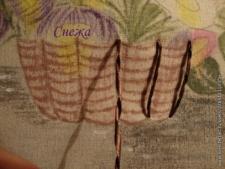 сначала вышиваем вертикальные полоски корзинки
переводим рисунок
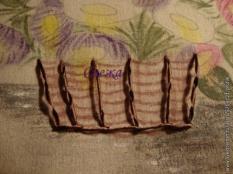 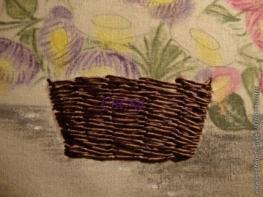 затем,
горизонтальные
части корзинки, переплетая ленты в шахматном порядке
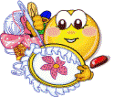 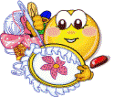 18
Л Л
Шов “французский узелок”
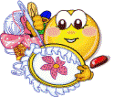 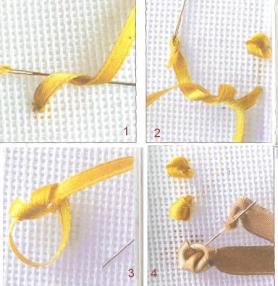 Выглядит он очень эффектно. Как любые вышитые узелки образует оригинальную фактурную поверхность. Его можно применять для выполнения некоторых элементов вышивки, для подчеркивания каких-то деталей – серединки цветов, бутоны розочек, глаза животных и людей и т.д.
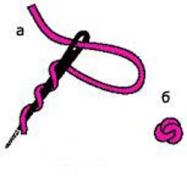 19
Л Л
Вышиваем цветы
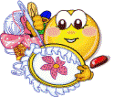 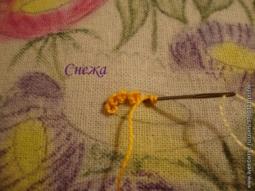 середину цветов вышиваем “французскими узелками”
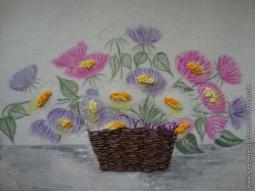 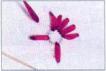 лепестки вышиваем обыкновенным прямым стежком  или  перекручивая ленту.
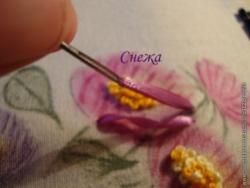 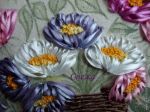 20
Л Л
Вышиваем листья и стебли
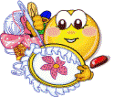 стебель вышиваем прямым перекрученным стежком или швом “намётка обвитая”
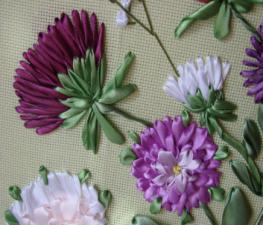 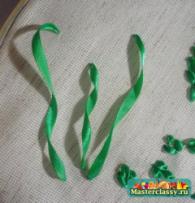 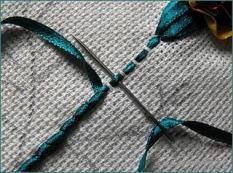 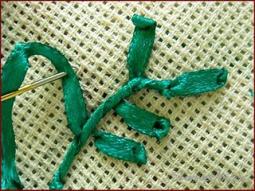 листочки   прямым  или “стежком  с  завитком”.
21
Л Л
Требования  к  качеству
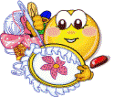 Правильное  выполнение   трудовых приемов 
Самостоятельность при выполнении работы
Правильное  построение композиции рисунка
Гармония цветового сочетания
Соблюдение правил техники безопасности
Правильная организации рабочего места
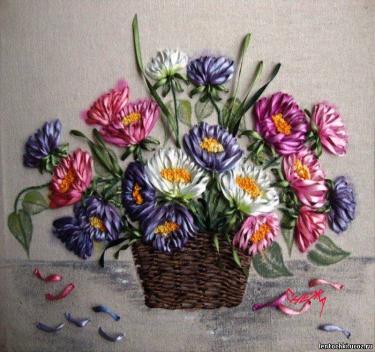 22
Используемая литература
Л Л
Мелинда  Косс. Исксуство вышивки. – М. ЭКСМО – ПРЕСС, 2000
Уильямс М. Шелковая лента/Перевод с англ. Н. Рейн. – М.: Изд-во ЭКСМО - Пресс, 2000
Малахова С. А., Журавлева Т. А. Художественное оформление текстильных изделий. М.1988
Ресурсы интернета
http://vse-sama.ru/vyshivanie-lentami/blog.html
http://www.idecorator.ru/groups/group/10/blog/334
http://stranamasterov.ru/node/167750
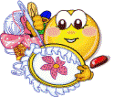 http://uch.znate.ru/docs/1124/index-5491.html
23